Kimyo
10-sinf
Mavzu: 
Fenollar va aromatik spirtlar. Olinishi va xossalari
Mustahkamlash
Etilenglikolning fizik xossalari ko‘rsatilgan qatorni toping.
Nordon ta’mga ega
Shirin ta’mli, zaharli
Suvda yaxshi erimaydi
Uch atomli spirt
B.  Shirin ta’mli, zaharli
Mustahkamlash
Glitserinning nitrat kislota bilan reaksiyasi natijasida hosil bo‘lgan moddaning nomini toping
Gidroxinon
Nitroglitserin
Nitrobenzol
Xinon
B.  Nitroglitserin
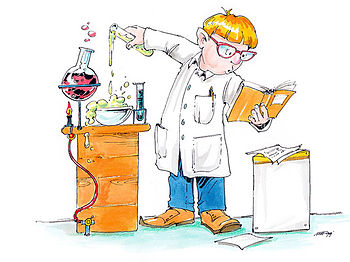 Mustahkamlash
Glitserinning xalqaro nomenklatura bo‘yicha nomi to‘g‘ri ko‘rsatilgan javobni toping.
Etandiol-1, 2
Propanol
Propantriol-1, 2, 3
Propandiol-1, 2
C.  Propantriol-1, 2, 3
Bugun darsda
Fenollarning olinishi
Fenollarning fizik xossalari
Fenollarning kimyoviy xossalari
Fenollar
Ochiq zanjirli uglevodorodlar kabi aromatik uglevodorodlarning ham gidroksilli hosilalari bor. Bu birikmalarda gidroksil guruhlar yon zanjirdagi uglerod atomlariga yoki benzol halqasidagi uglerod atomlariga birikkan bo‘lishi mumkin.
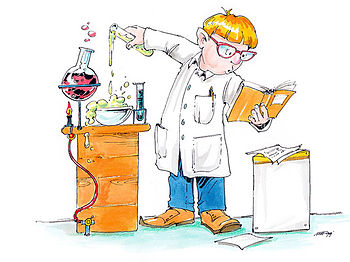 Fenollar
Tarkibida OH guruh bor bo‘lgan aromatik halqali birikmalarni ikki guruhga ajratish mumkin.
Gidroksil guruhi benzol halqasidagi uglerodga bevosita birikkan birikmalarni fenollar deyiladi.
Gidroksil guruh benzol halqasining yon zanjiridagi uglerodga birikishidan hosil bo‘lgan birikmalarga aromatik spirtlar deyiladi.
Fenollar
Tarkibidagi OH soniga qarab bir atomli va ko‘p atomli fenollar bo‘lishi mumkin.
OH
OH
OH
OH
OH
OH
Piroogallol
1, 2, 3-tridigiroksi benzol
Pirokatexin
1, 2-digiroksi benzol
fenol
Fenollar
Fenolning gomologi sifatida  o-krezol, m-krezol va           p-krezollarni keltirishimiz mumkin.
OH
OH
OH
CH 3
CH 3
CH 3
fenol
o-krezol
fenol
m-krezol
p-krezol
Fenollar
OH guruhining benzol yonaki zanjiridagi uglerod atomiga bog‘lanishi natijasida hosil bo‘lgan moddalarga aromatik spirtlar deyiladi. Masalan, benzil spirt, 2-fenil etanol.
CH2-OH
CH2-CH2-OH
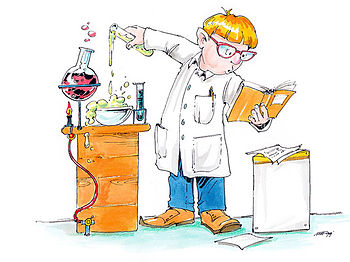 benzil spirti
2-fenil etanol
Olinishi
Sanoatda fenol xlorbenzolni katalizator ishtirokida o‘yuvchi natriy eritmasi ta’sirida gidrolizlab olinadi.


Keyingi yillarda texnikada fenol olish uchun xlorbenzolni gidrolizlash usulidan foydalanilmoqda:
C6H5Cl+NaOH       C6H5OH+NaCl
C6H5Cl+H2O        C6H5OH+HCl
Fizik xossalari
Fenol o‘tkir hidli, suvda yomon eriydigan, rangsiz kristall modda. Fenollar spirt va benzolda yaxshi eriydi. Fenol 42,3o C da suyuqlanib, 182o C da qaynaydi. U havoda turganda bir qismi oksidlanib kristall pushti, so‘ngra qo‘ng‘ir rangga ega bo‘ladi.
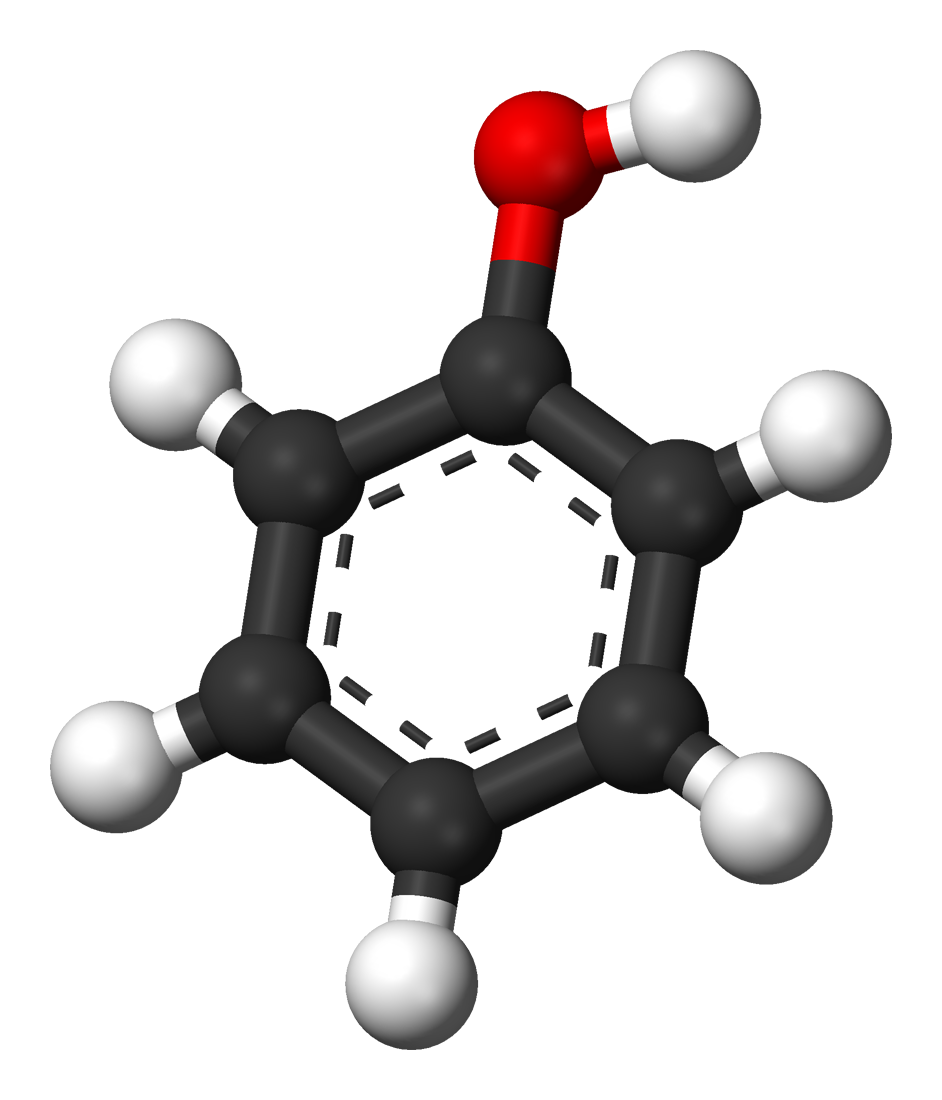 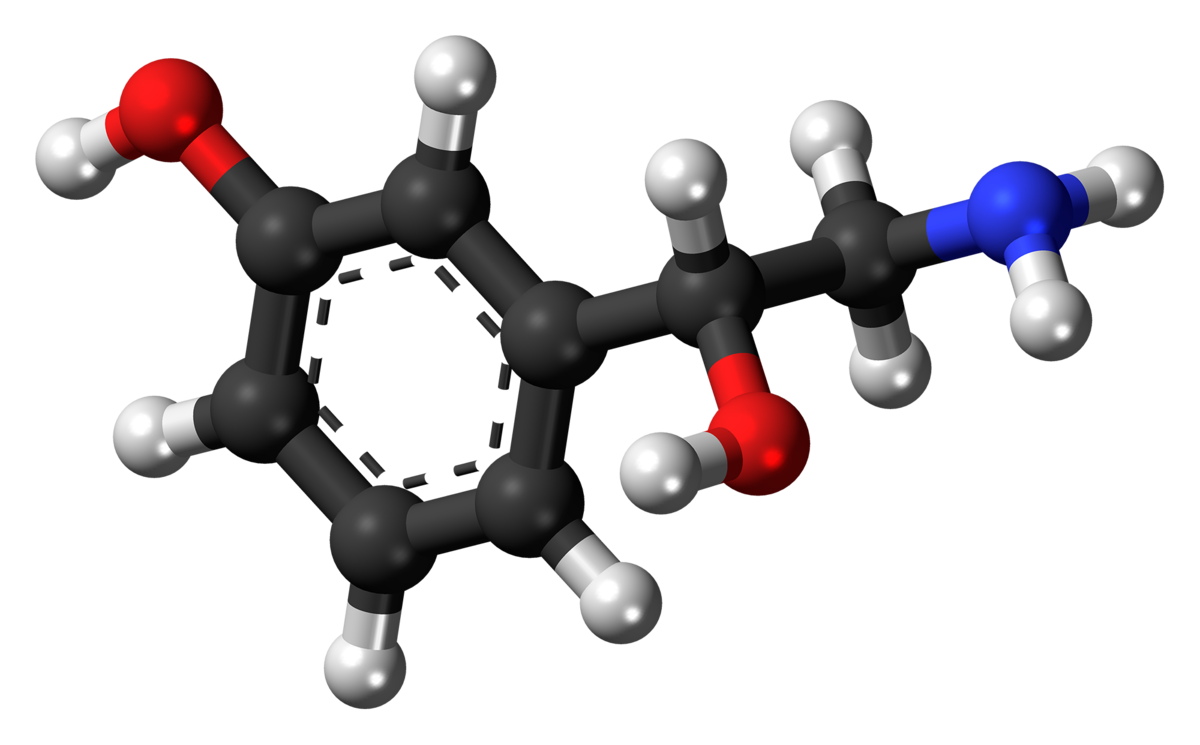 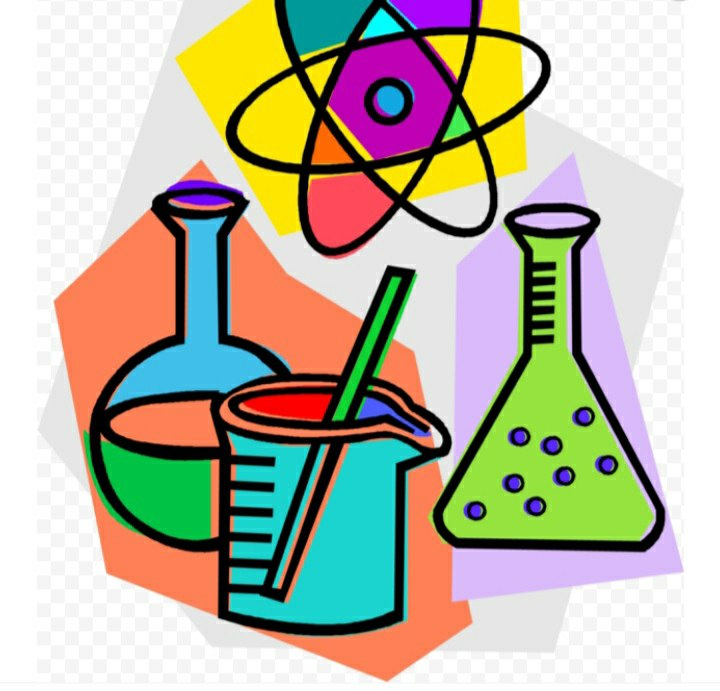 Fizik xossalari
Fenol temir (III)xlorid bilan binafsharang moddani hosil qiladi, shuning uchun bu reaksiya fenolga sifat reaksiyasi hisoblanadi.
Fe
O
O
OH
O
+3HCl
+FeCl3
3
Kimyoviy xossalari
Fenolda gidroksil guruh benzol yadrosi bilan bevosita bog‘langanligi uchun undagi elektron zichligi benzoldagi kabi teng taqsimlanmaganligi sababli fenollar benzolga qaraganda reaksiyaga oson kirishadi.
Fenollar natriy metali bilan reaksiyaga kirishganda, fenolyatlarni hosil qiladi va vodorod ajralib chiqadi.
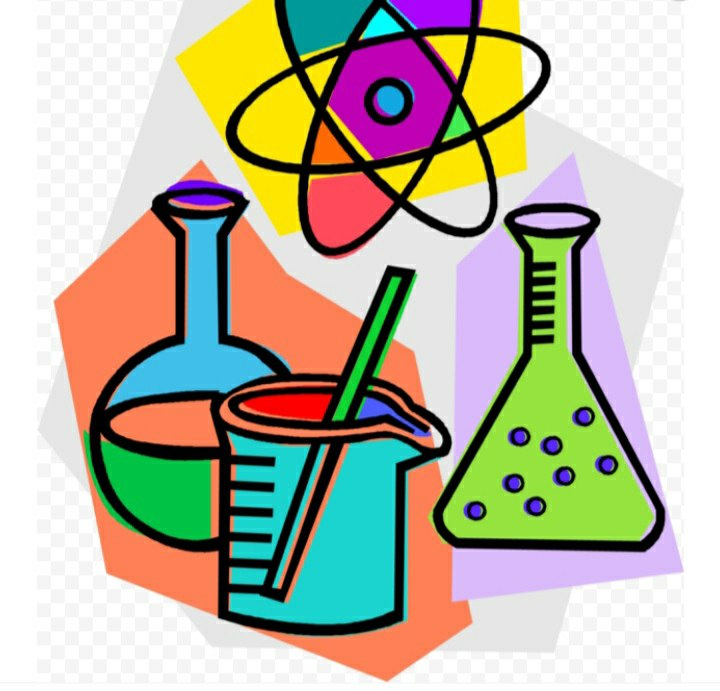 2C6H5OH+2Na       2C6H5ONa+H2
Kimyoviy xossalari
Spirtlardan farqli ravishda fenollar ishqorlar bilan ham reaksiyaga kirishadi. Bu fenolning kuchsiz kislotali xususiyatga ega ekanligini ko‘rsatadi:
C6H5OH+NaOH        C6H5ONa+H2O
Kimyoviy xossalari
Fenollar bromli suv bilan ta’sirlashib, 2, 4, 6-tribromo fenol (oq rangli cho‘kma) hosil qiladi.
OH
OH
Br
Br
+3Br2
+3HBr
Br
Kimyoviy xossalari
Fenollar yetarli miqdorda nitrat kislota bilan reaksiyaga kirishib 2, 4, 6-trinitrofenol (pikrin kislotasi) hosil qiladi.
OH
OH
O2N
NO2
+3HONO2
NO2
Mustahkamlash
Fenolning gomologlarining formulasini yozing.
OH
OH
OH
CH 3
CH 3
CH 3
fenol
o-krezol
fenol
m-krezol
p-krezol
Mustahkamlash
Ko‘p atomli fenollarga misol keltiring.
OH
OH
OH
OH
OH
Piroogallol
1, 2, 3-tridigiroksi benzol
Pirokatexin
1, 2-digiroksi benzol
Mustahkamlash
Fenollar bromli suv bilan ta’sirlashganda qanday modda hosil bo‘ladi?
OH
OH
Br
Br
+3Br2
+3HBr
Br
Mustaqil bajarish uchun topshiriqlar
“Fenollar va aromatik spirtlar. Olinishi va xossalari” mavzusini o‘qish.
93-sahifadagi 2-topshiriqni bajarish.
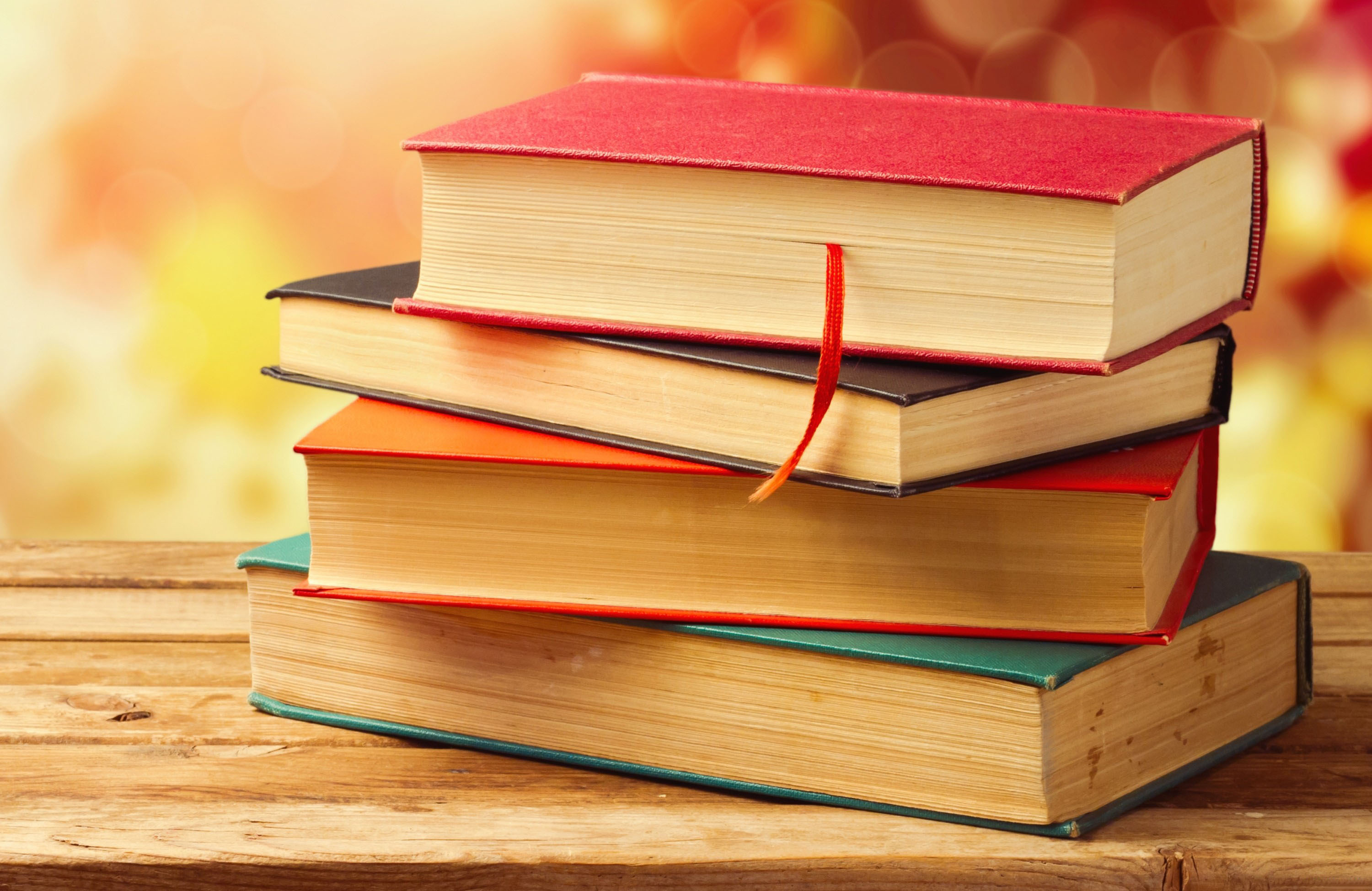